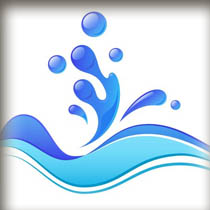 Волга – колыбель России
Лекция для учащихся 7-11 классов
Автор:
Ольга Михайловна Степанова
учитель английского языка 
МБОУ «Цивильская СОШ №1 
имени Героя Советского Союза М.В. Силантьева»
города Цивильск Чувашской Республики
2017
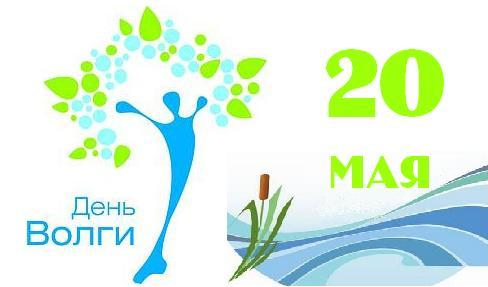 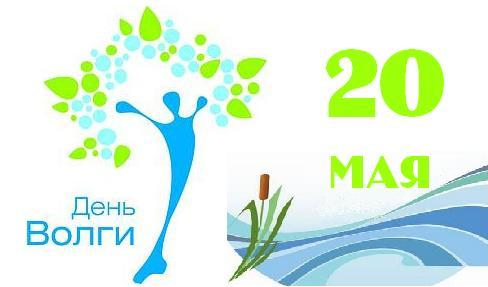 Волга – явление высшего порядка, 
факт истории и культуры, символ и 
любовь России, мать русских рек, 
«красавица народная, как море 
полноводная», воспетая в сотнях песен…
Ю. К. Ефремов
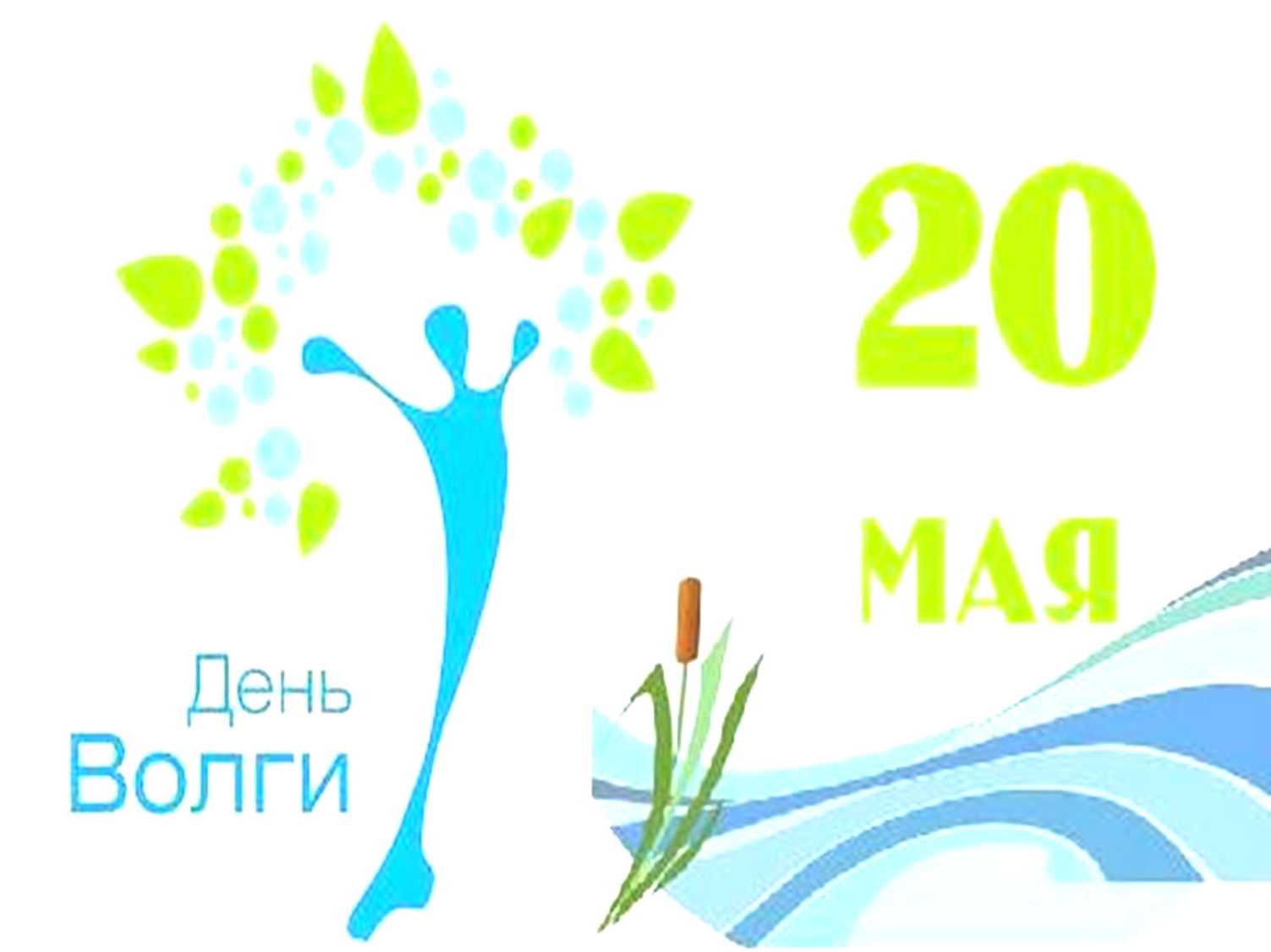 …Каждая страна имеет свою 
национальную реку. 
Россия имеет 
Волгу – самую большую реку в 
Европе, царицу наших рек, – и я 
поспешил поклониться ее 
величеству реке Волге!

Александр Дюма
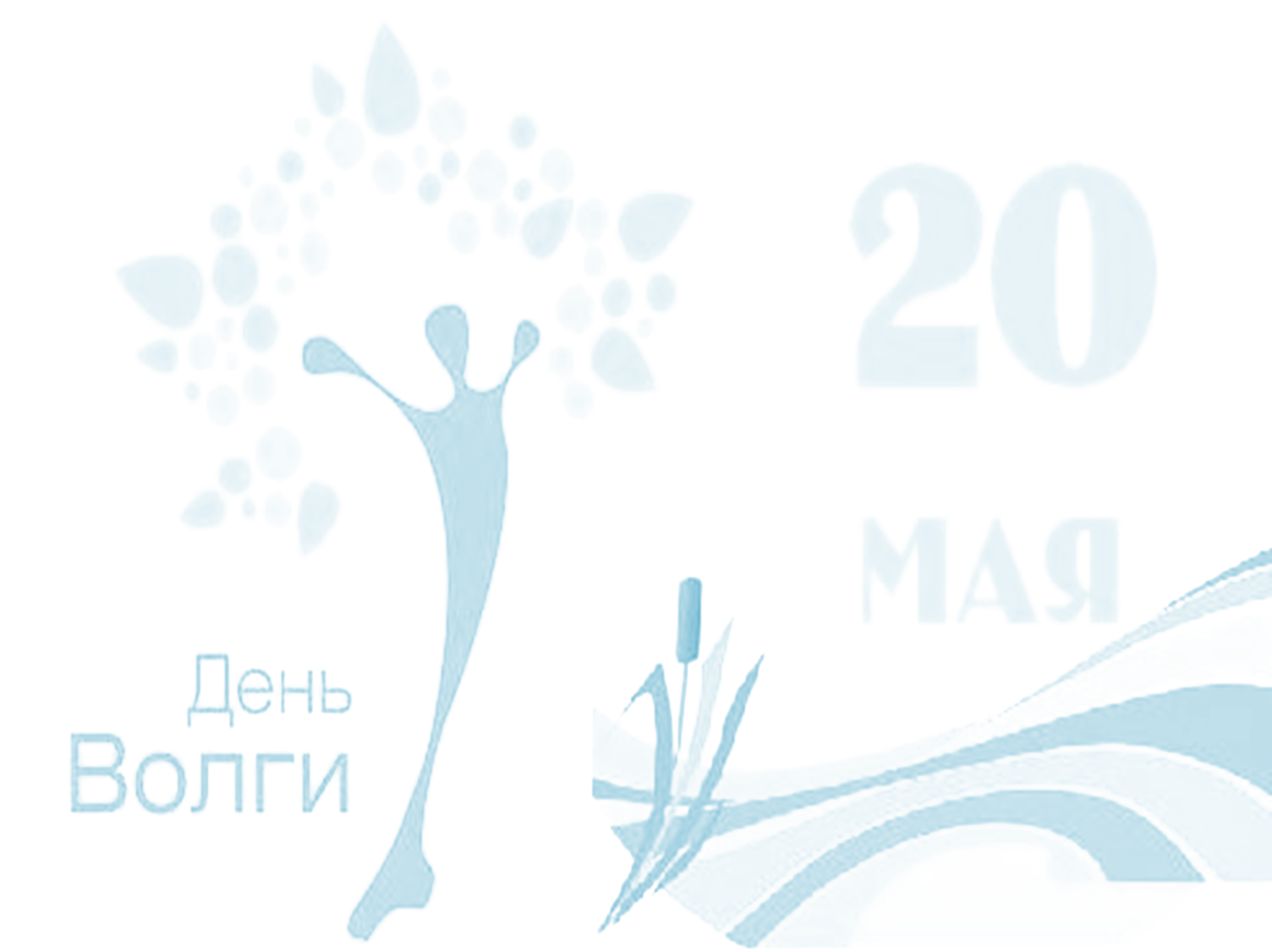 Когда-то на Земле нес свои воды загадочный мощный поток – 
река Ра.

Позднее ее речные воды размыли берега и изменили очертание устья, реку 
нарекли Итиль.
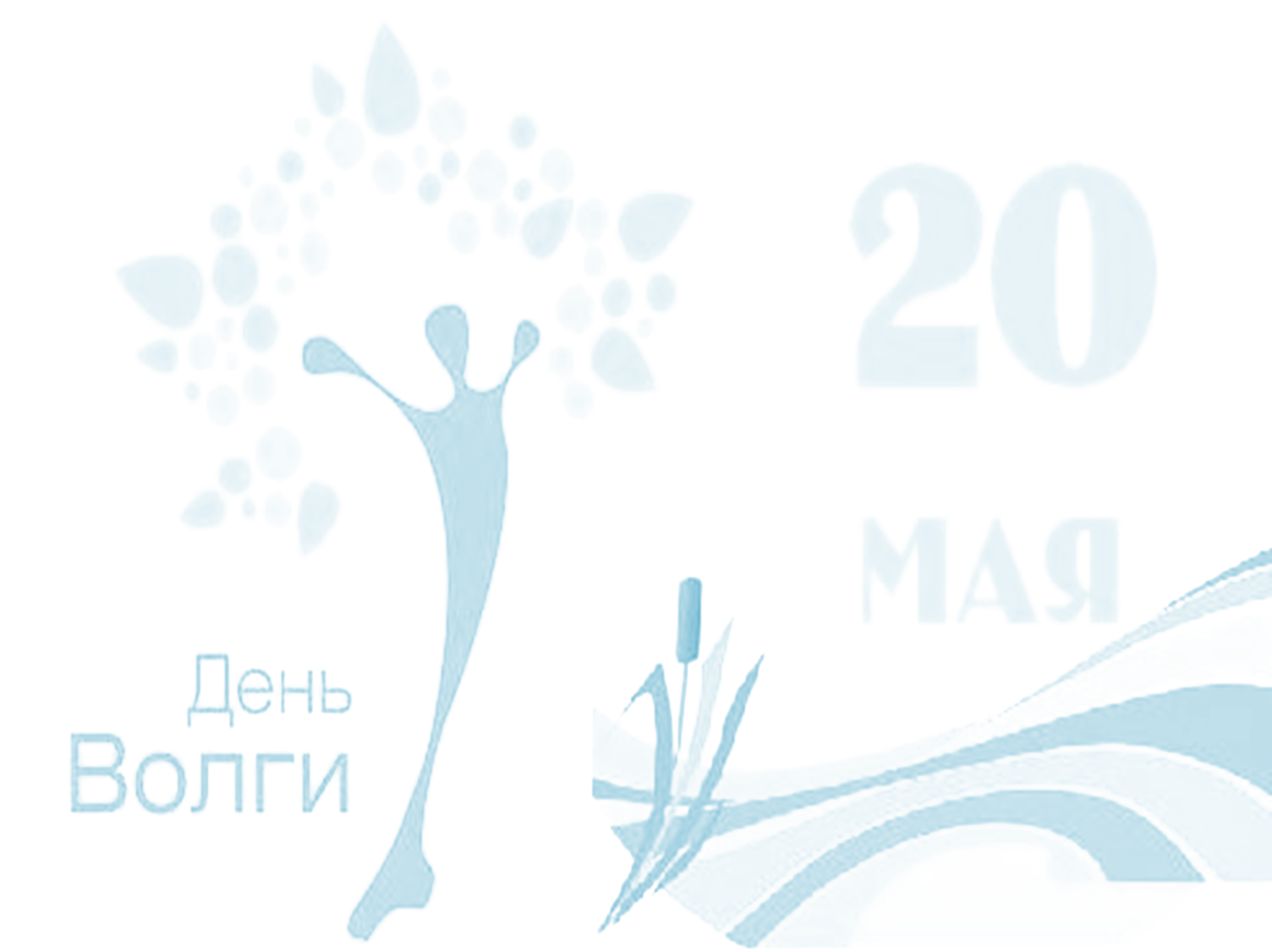 Сегодня речная вода впадает в цепочку водохранилищ, 
питает грандиозную экосистему, омывает набережные крупных российских городов.
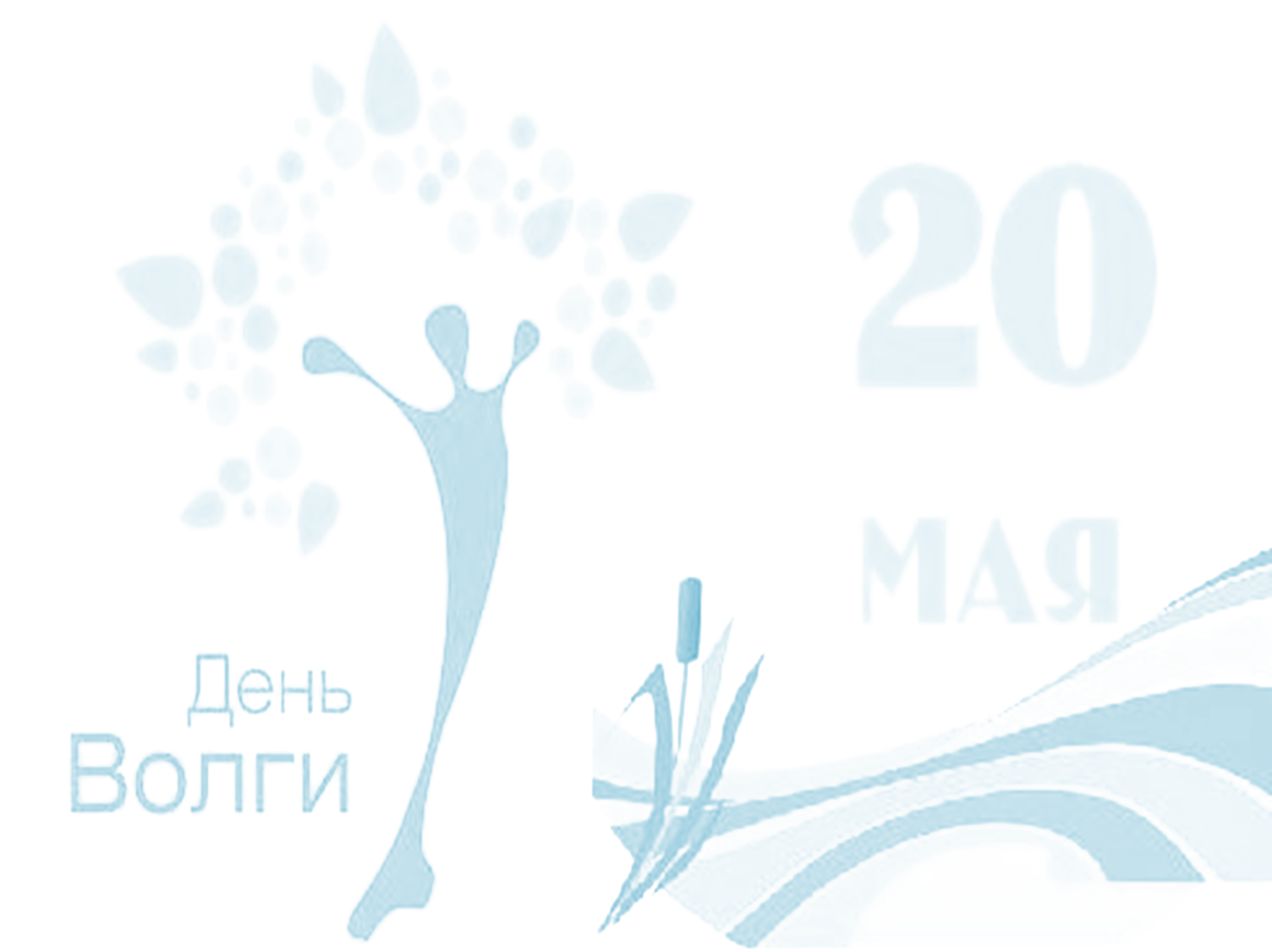 Протяженность этой реки составляет 3700 км, а ее бассейн, площадью в полтора миллиона квадратных километров, 
занимает 8% 
территории России. 
На этой площади расположено около половины 
сельскохозяйственного и промышленного производства страны.
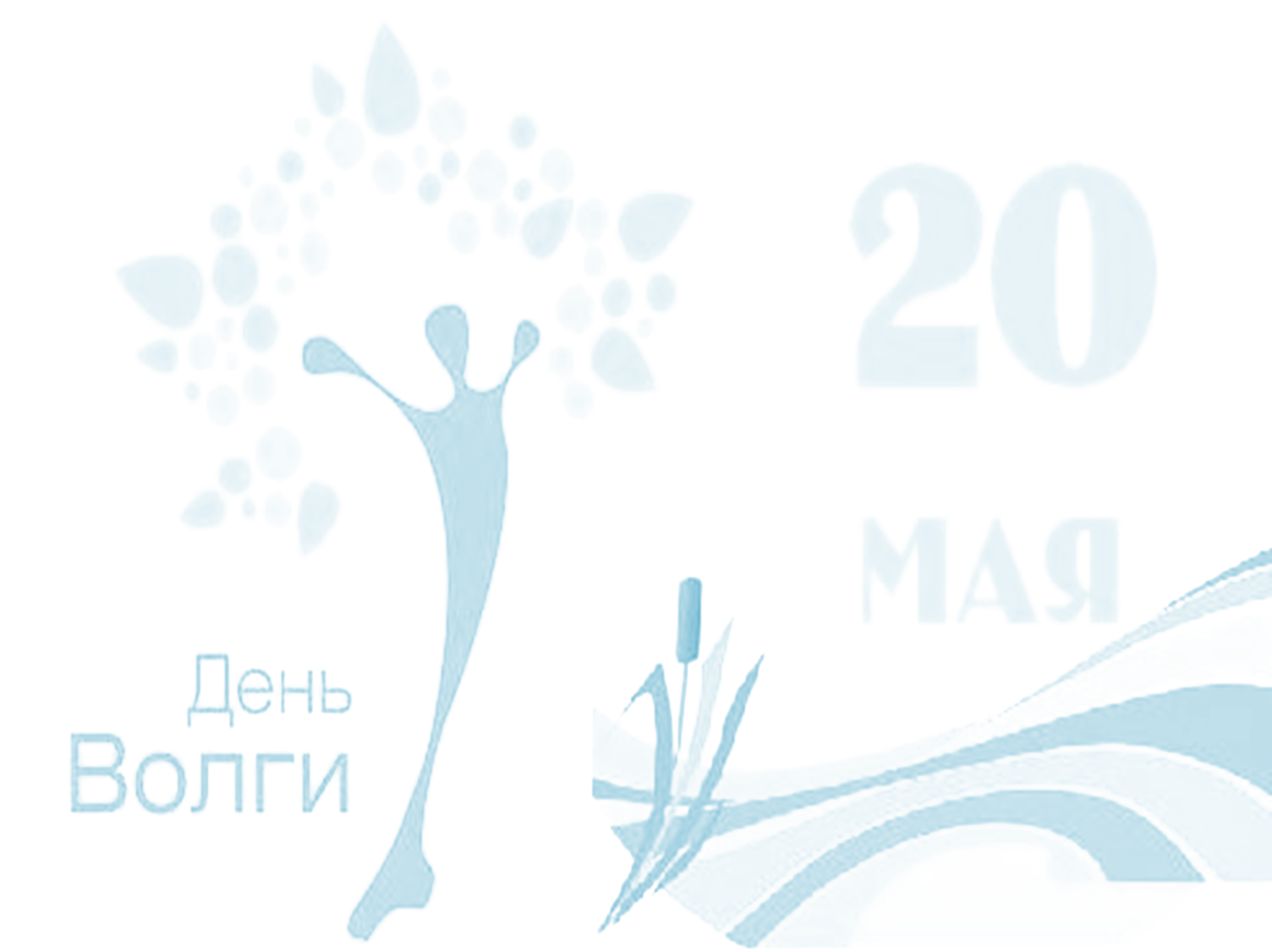 Ежегодно по крупнейшей европейской реке стекает порядка 250 кубометров воды, попадающей в 150 тысяч больших и малых рек. 
Все это водное великолепие 
ныне именуют река Волга.
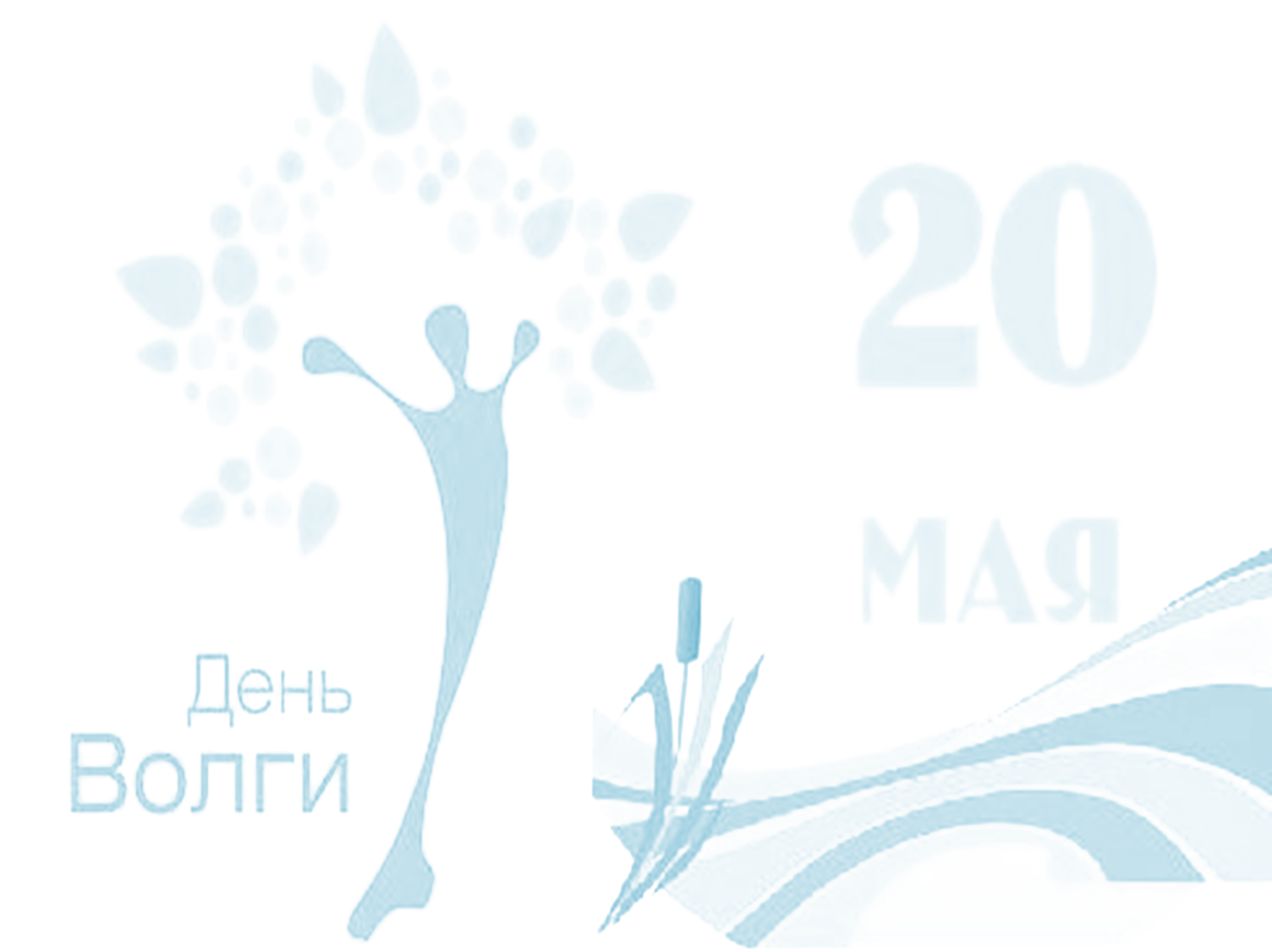 Волге посвящены поэмы и повести, фильмы и песни. 
Она присутствует в 
фольклоре, сказаниях и сказках. 
Волга – центр торговли, туризма и 
промышленности европейской части России.
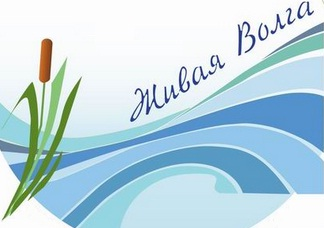 В рамках проводимой Бюро ЮНЕСКО в Москве программы «Живая 
Волга» поволжские города 20 мая 2008 г. впервые отметили День Волги.

 
Организаторы этого мероприятия подчеркивали, что этот праздник призван напомнить всем россиянам о том, что Волга является национальной 
гордостью страны, а ее природные богатства – ценными стратегическими ресурсами.
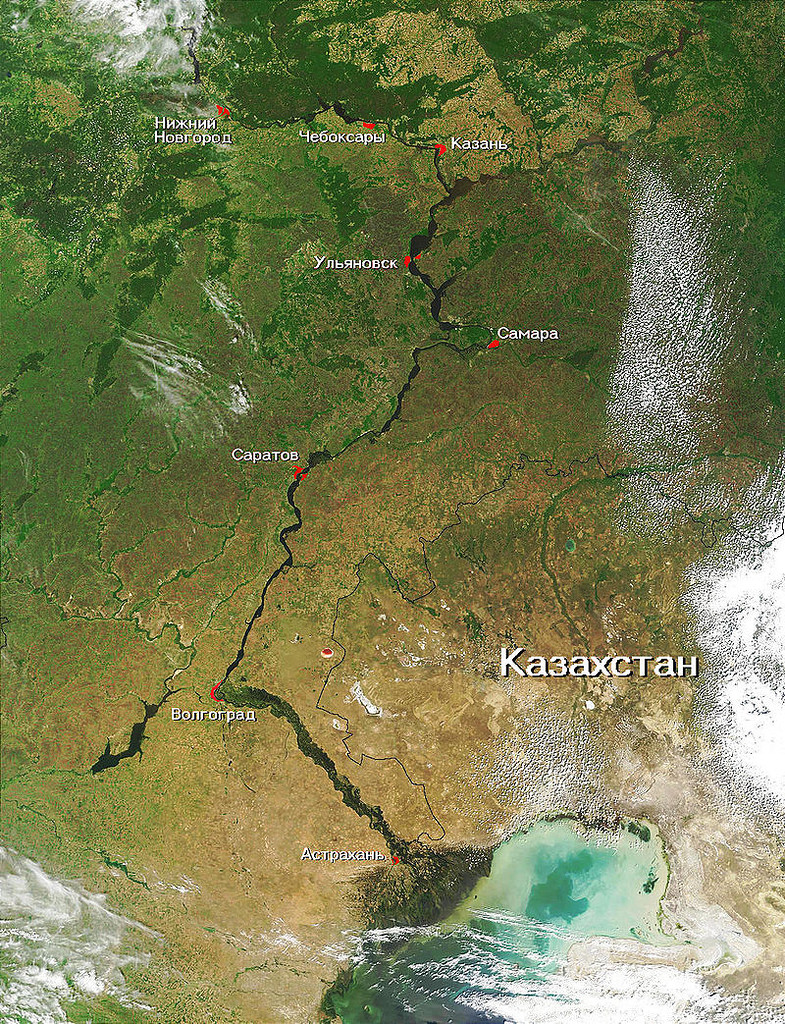 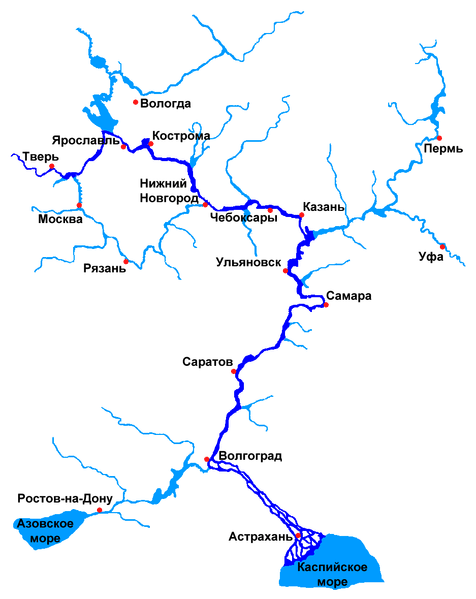 Реальный путь реки Волга
Вид Волги со спутника Терра
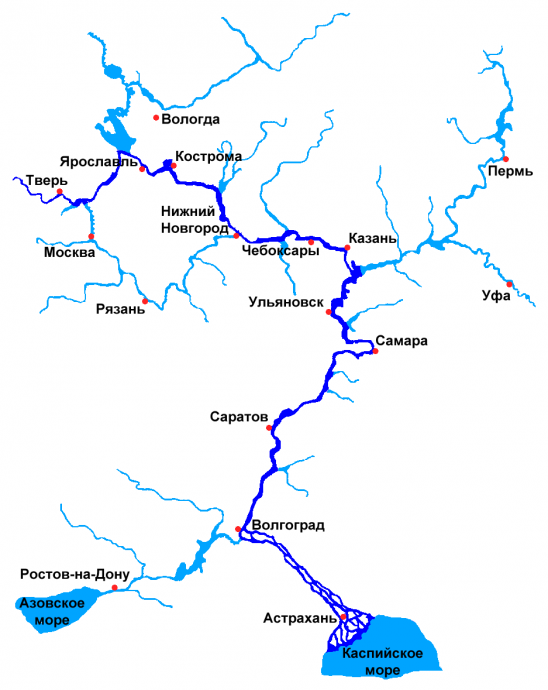 Волга начинается на Валдае (Валдайской возвышенности) 
в Тверской области. Исток находится на высоте 229 метров. Ключ, где река начинается, лежит в деревне под названием Волговерховье.
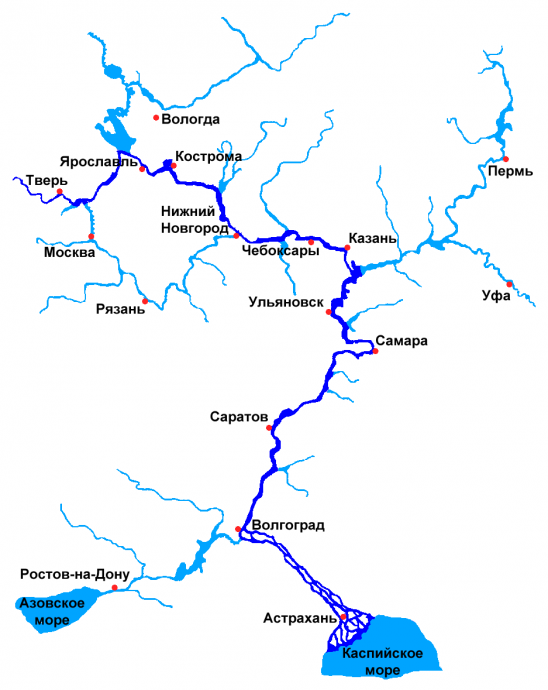 На Волге расположены четыре города-миллионера (от истока к устью): Нижний Новгород, Казань, Самара, Волгоград. На Волге расположена и столица Чувашии Чебоксары.
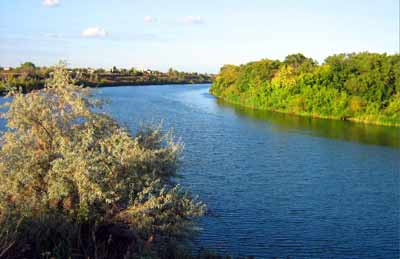 …Из лесного края в край степной. 
И зовут её рекою Волгой –
Матушкой, кормилицей родной.
Волга – рекам родины царица. 
Ни одна не может с ней сравниться.
Высятся над Волгой города. 
На волнах качаются суда…
Самуил Маршак
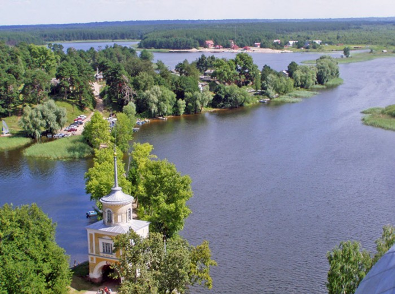 …Мы все твоими водами очищены 
и мыты,
И жажду утоляем, Волга, мы тобой.
И образ твой, веками предками 
воспетый,
Предстал сегодня нам, чистейший
и живой…
Л. Г. Сидельникова
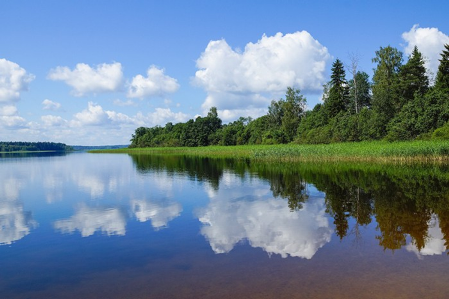 Когда-то выбежала Волга
Послушать голос ветерка,
Сбежать с Валдая ненадолго,
А получилось –  навека.
Волга – это не просто река, это история, поэзия, музыка, культура и любовь всей России.
Источник
Всем, кто на Волге родились, слились http://volglib.ru/files/Zotkina_vystavka.pdf 
С днем Волги http://123ru.net/kazan/56567678/ 
Изображения взяты на сайте    http://yandex.ru	
Условия использования сайта https://yandex.ru/legal/fotki_termsofuse/